TOÁN 4
Tập 2
Tuần 27
Bài 77: Trừ các phân số
 khác mẫu số - Tiết 1
Ấn để đến trang sách
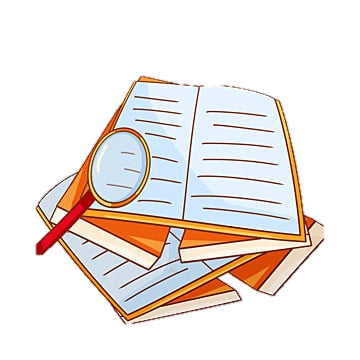 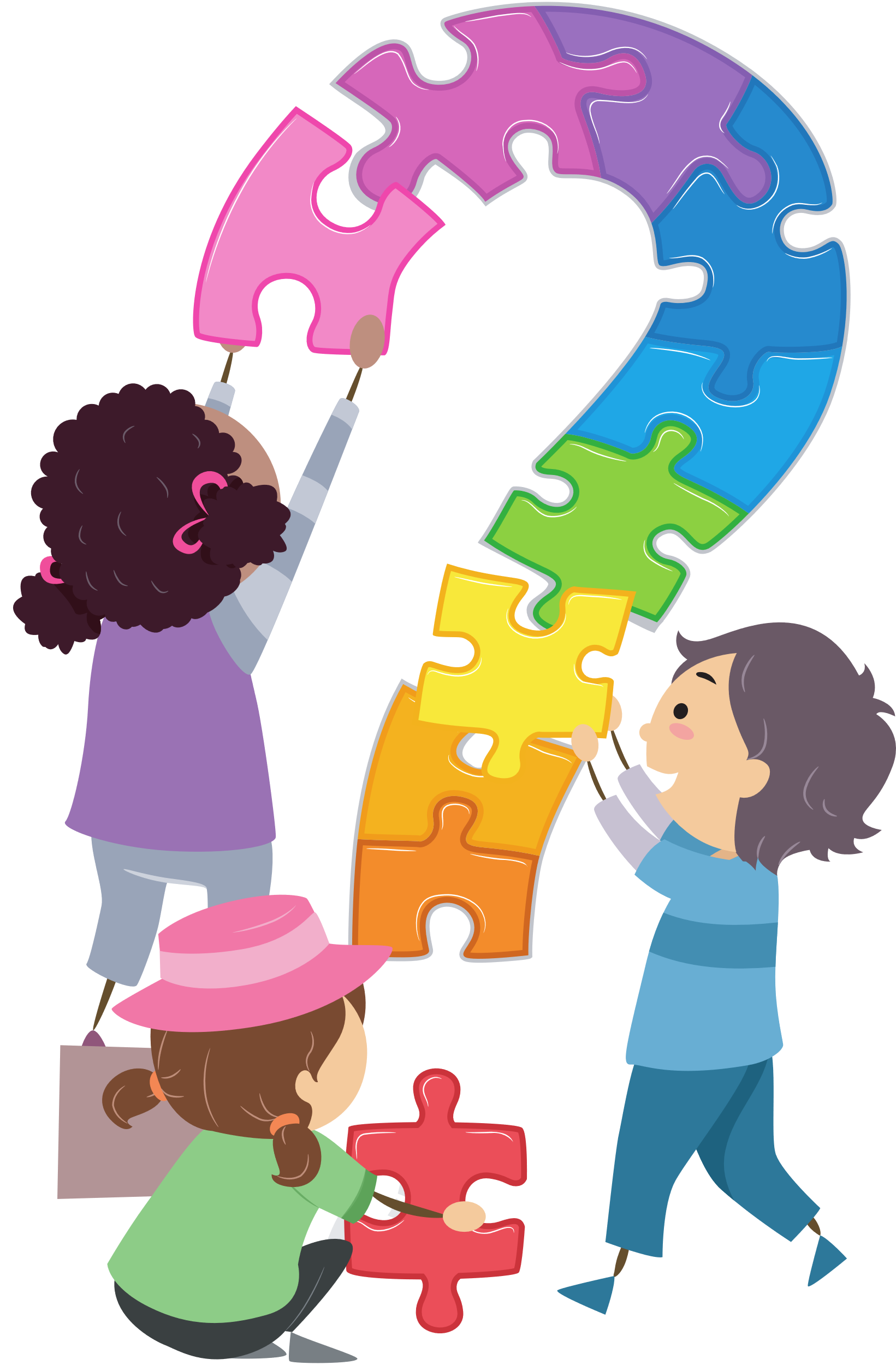 Muốn trừ hai phân số có cùng mẫu số, ta lấy tử số của phân số thứ nhất trừ đi tử số của phân số thứ hai và giữ nguyên mẫu số.
Em hãy phát biểu quy tắc trừ hai phân số có cùng mẫu số?
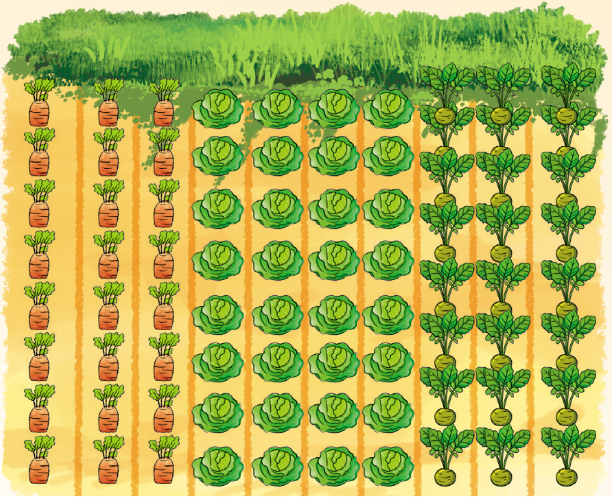 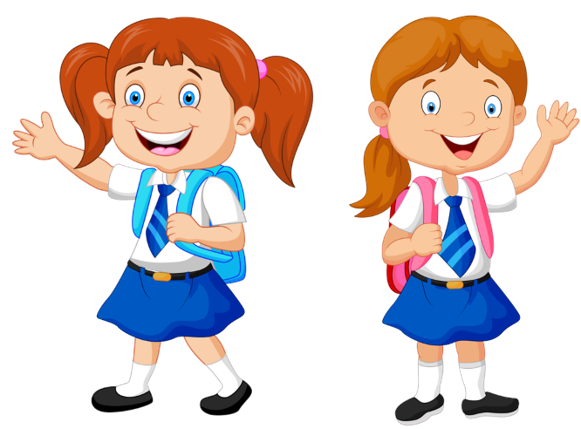 Trả lời
Bài toán cho biết gì?
Để biết diện tích trồng bắp cải lớn hơn diện tích trồng cà rốt bao nhiều phần, chúng ta thực hiện phép tính gì?
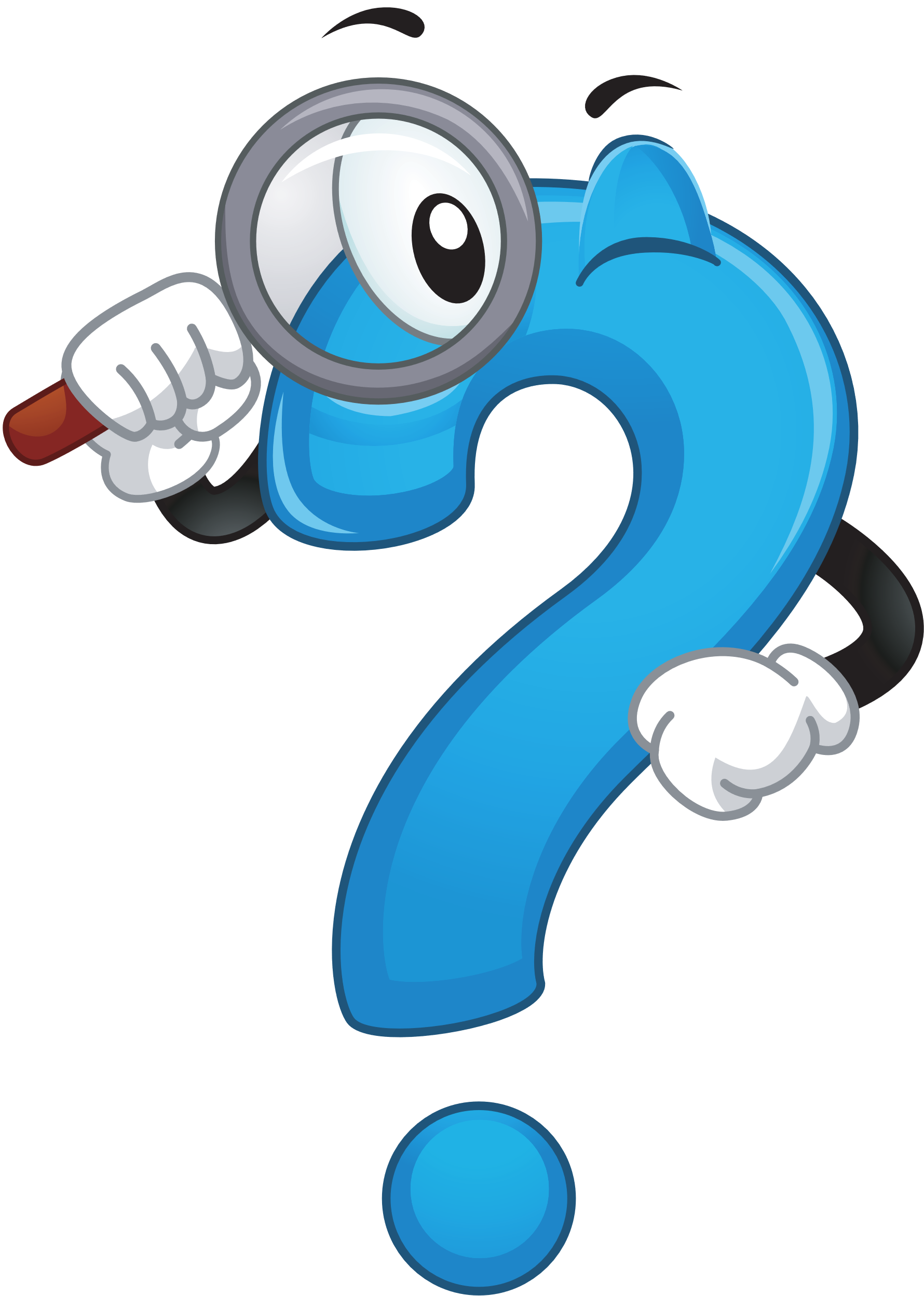 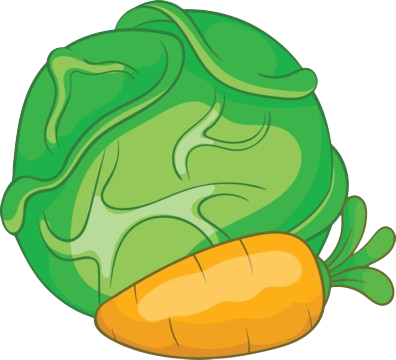 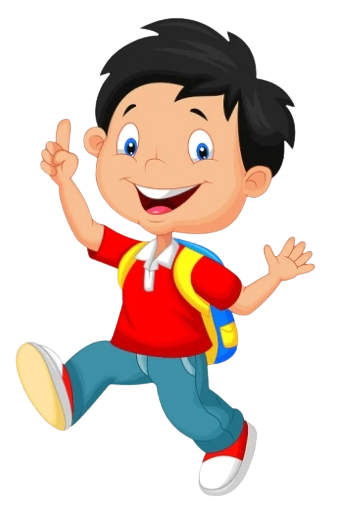 Cùng tìm hiểu quy tắc trừ các  phân số khác mẫu số trong “Bài 77: Trừ các phân số khác mẫu số”
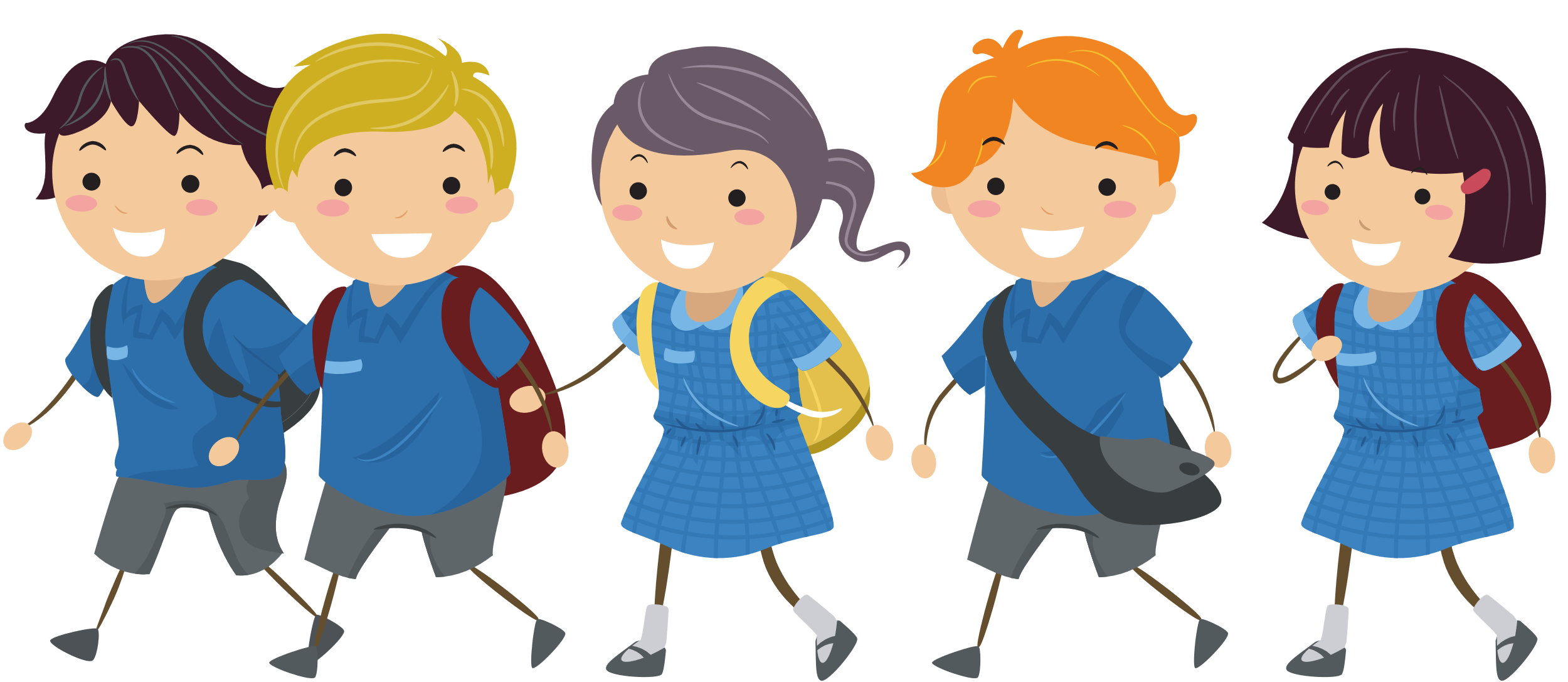 Ấn để đến trang sách
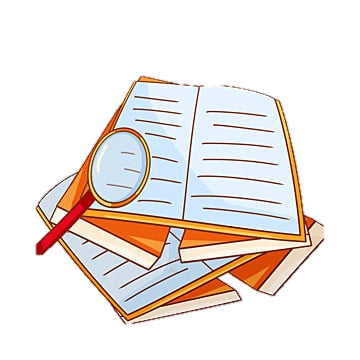 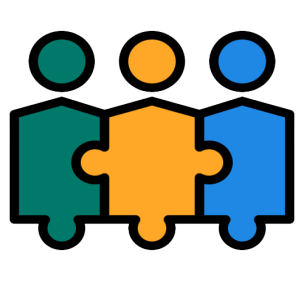 Hoạt động nhóm
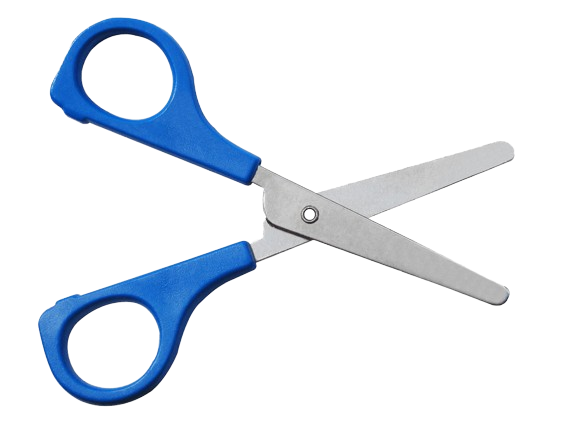 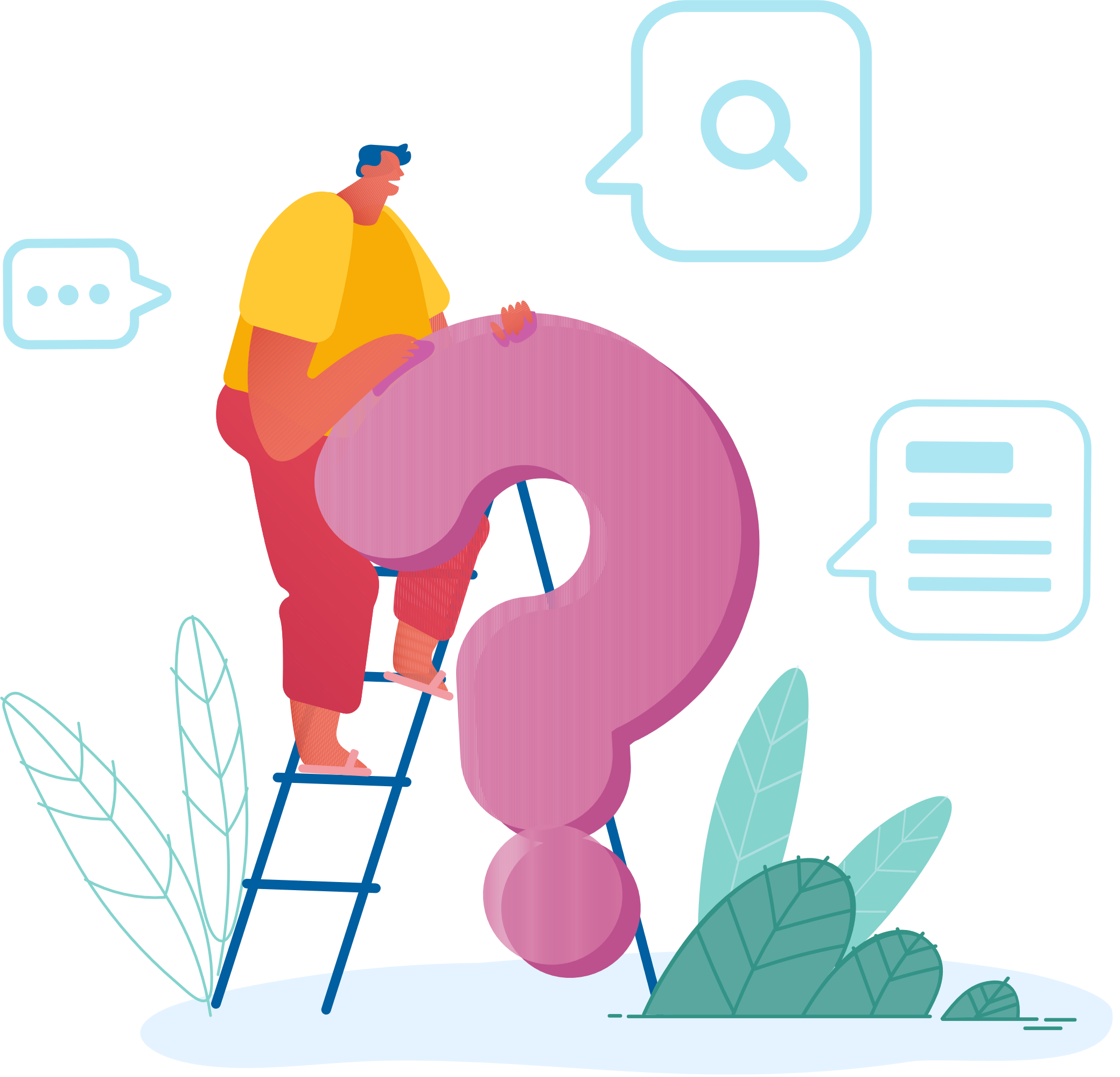 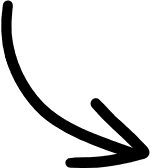 Hai phân số có mẫu số khác nhau
Em hãy nhận xét về mẫu số của hai phân số trên?
Tìm cách thực hiện phép trừ
Thảo luận
Dựa vào cách thực hiện cộng hai phân số khác mẫu để tìm cách trừ hai phân số khác mẫu
Gợi ý:
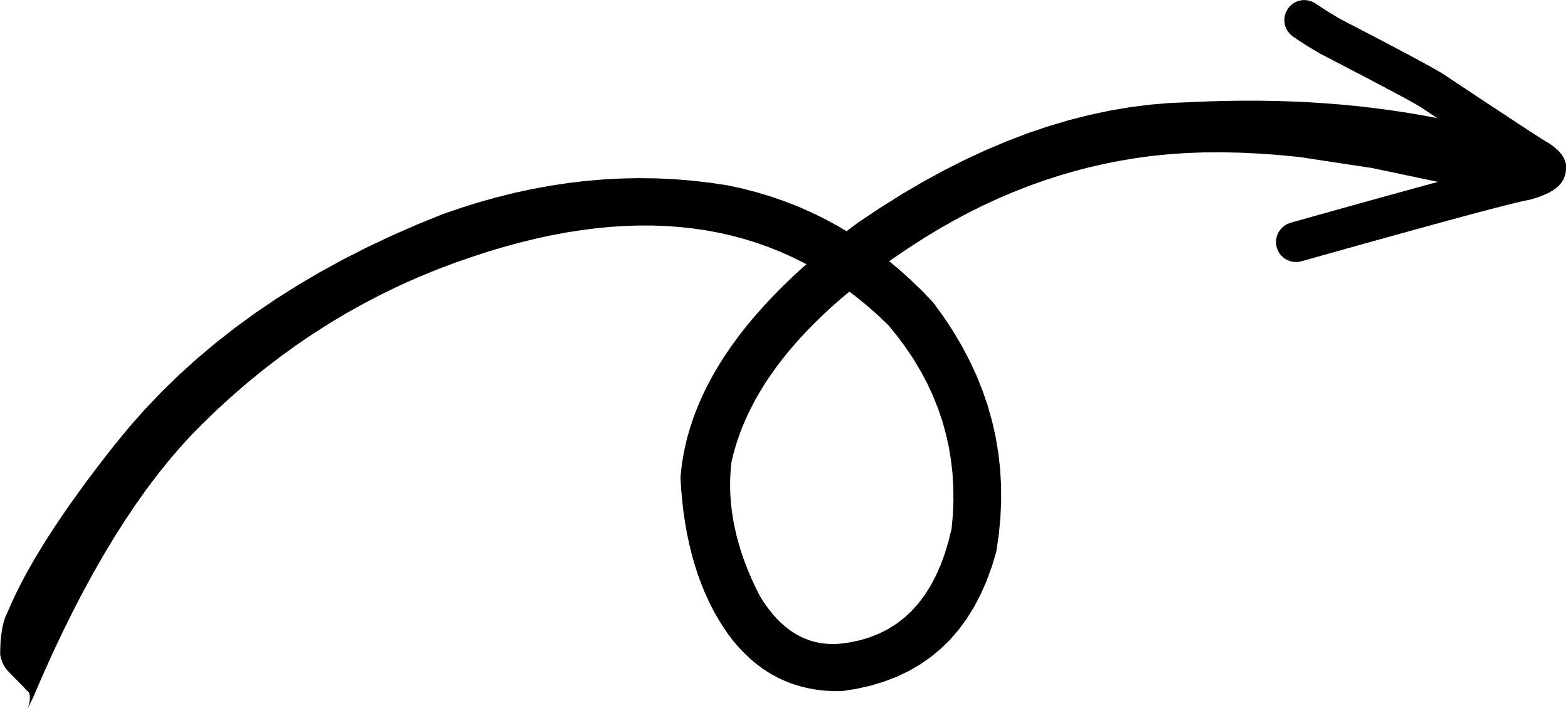 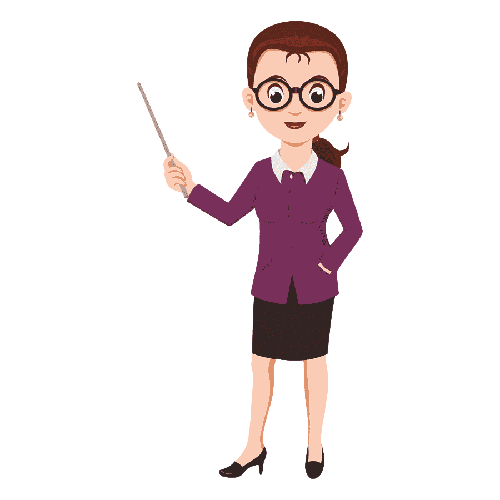 Vậy muốn trừ hai phân số khác mẫu số, ta làm như thế nào?
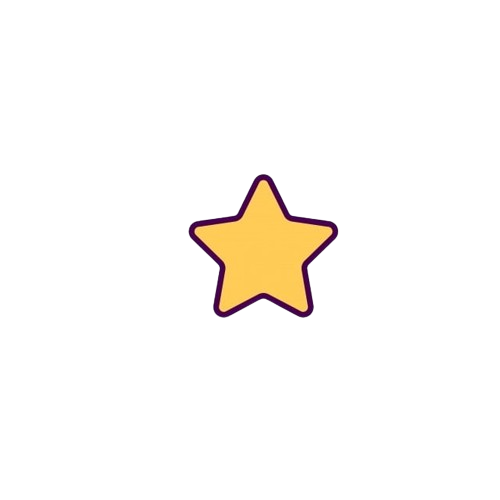 Muốn trừ hai phân số khác mẫu số, ta quy đồng mẫu số của hai phân số, rồi trừ hai phân số đó.
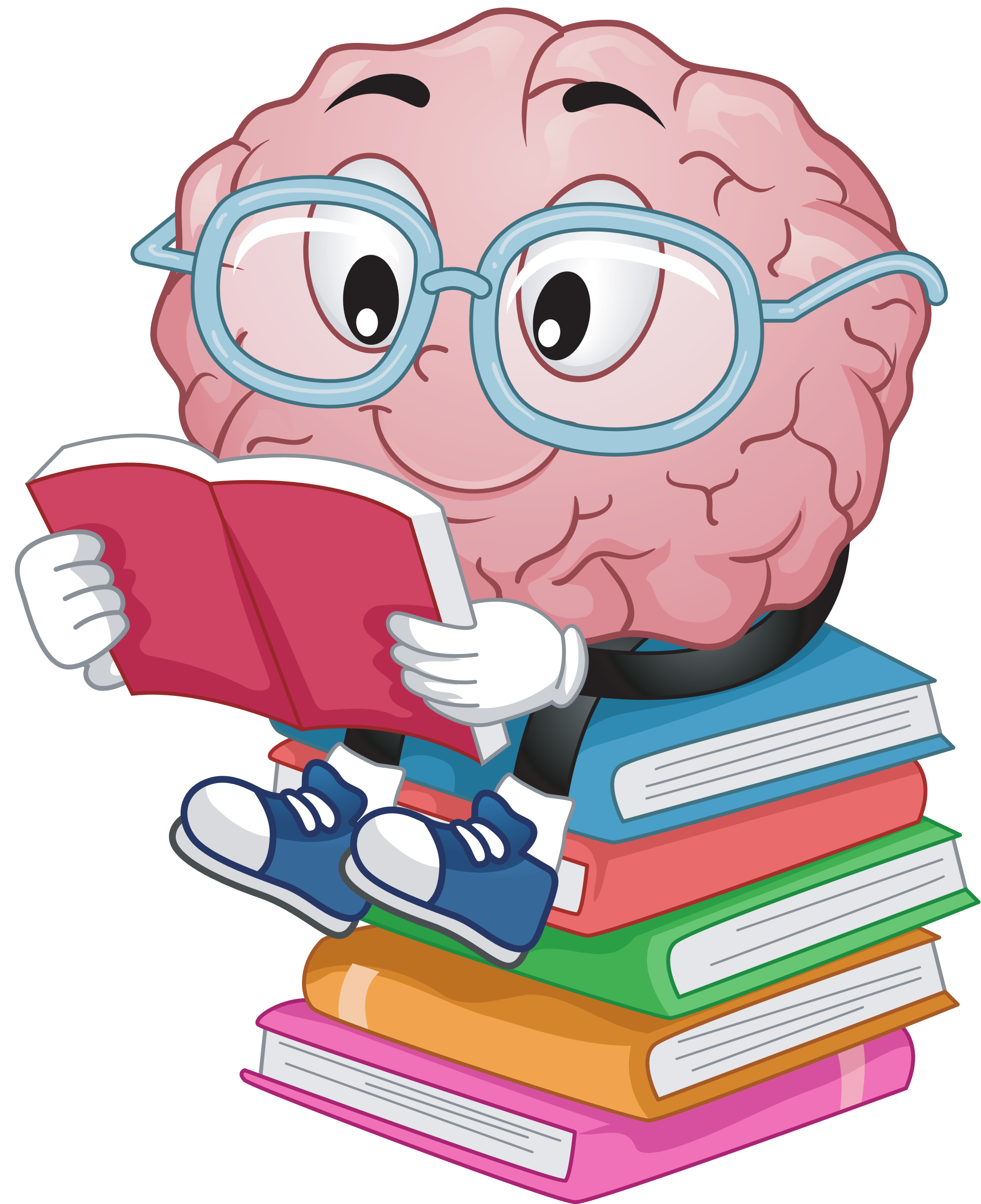 Ấn để đến trang sách
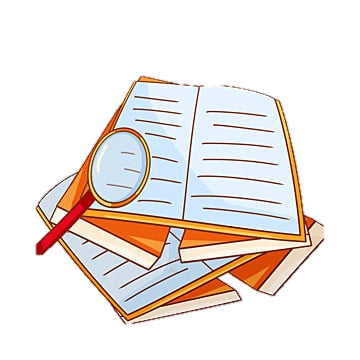 Bài tập 1: Tính
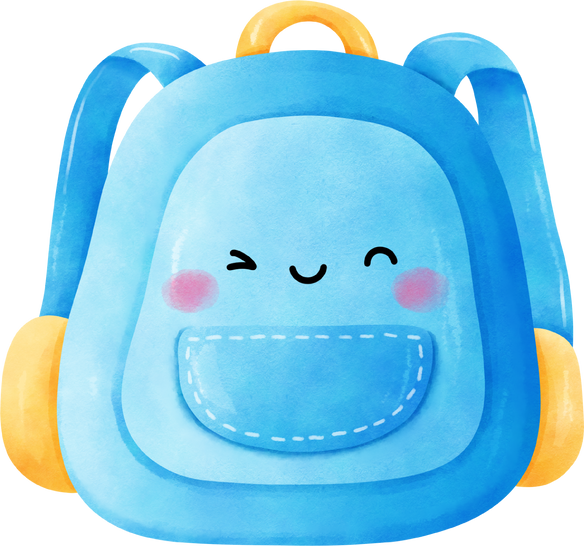 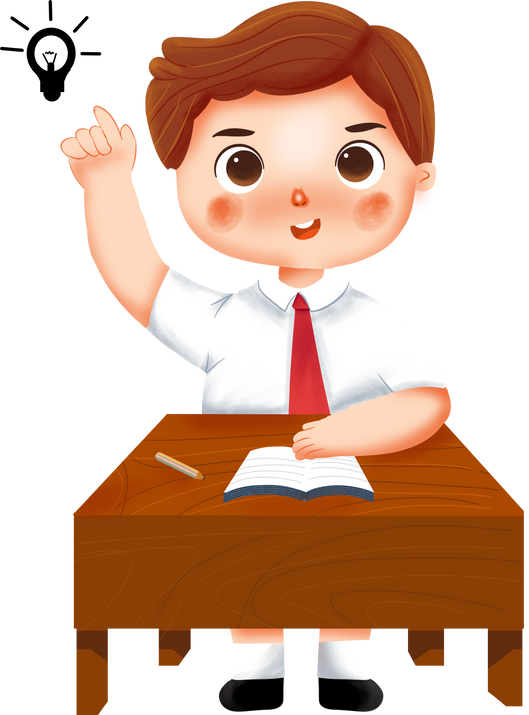 Bài tập 1: Tính
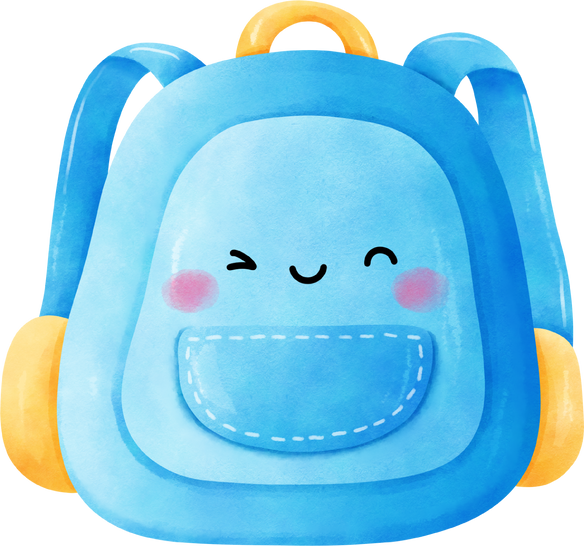 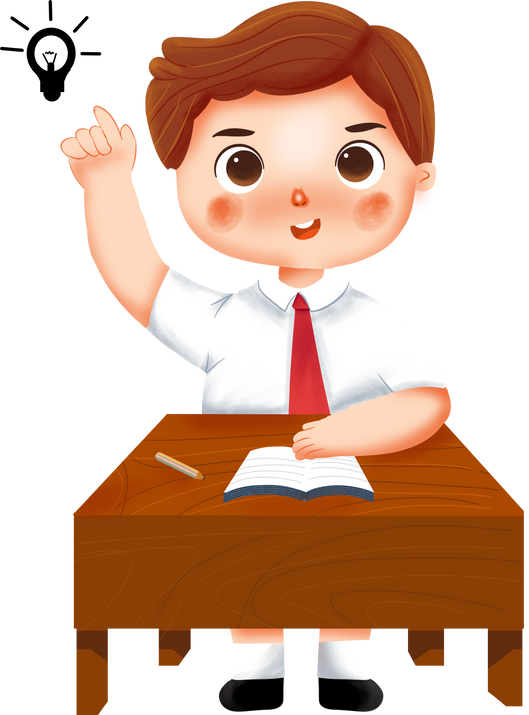 Bài tập 3:
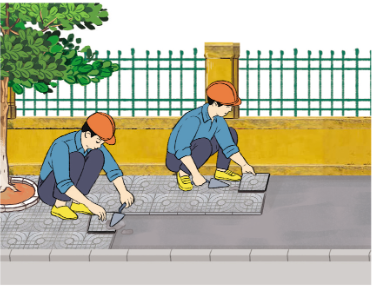 Muốn biết ngày thứ nhất sửa nhiều hơn ngày thứ hai bao nhiêu phần đoạn vỉa hè, ta tính như thế nào?
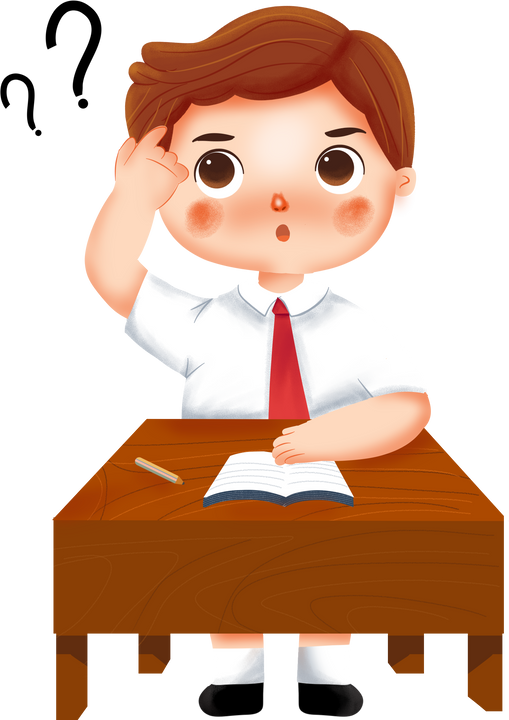 Bài giải
CỦNG CỐ, DẶN DÒ
Qua bài học hôm nay, em học được những gì?
Muốn trừ hai phân số khác mẫu số ta làm thế nào?
Ấn để đến trang sách
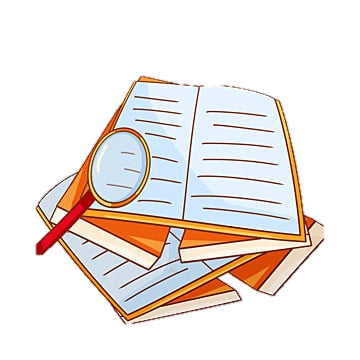 01
02
03
Hoàn thành bài tập trong VBT
Đọc và chuẩn bị trước Bài 77 – Tiết 2
Ôn tập kiến thức đã học
Để kết nối cộng đồng giáo viên và nhận thêm nhiều tài liệu giảng dạy, 
mời quý thầy cô tham gia Group Facebook
theo đường link:
Hoc10 – Đồng hành cùng giáo viên tiểu học
Hoặc truy cập qua QR code
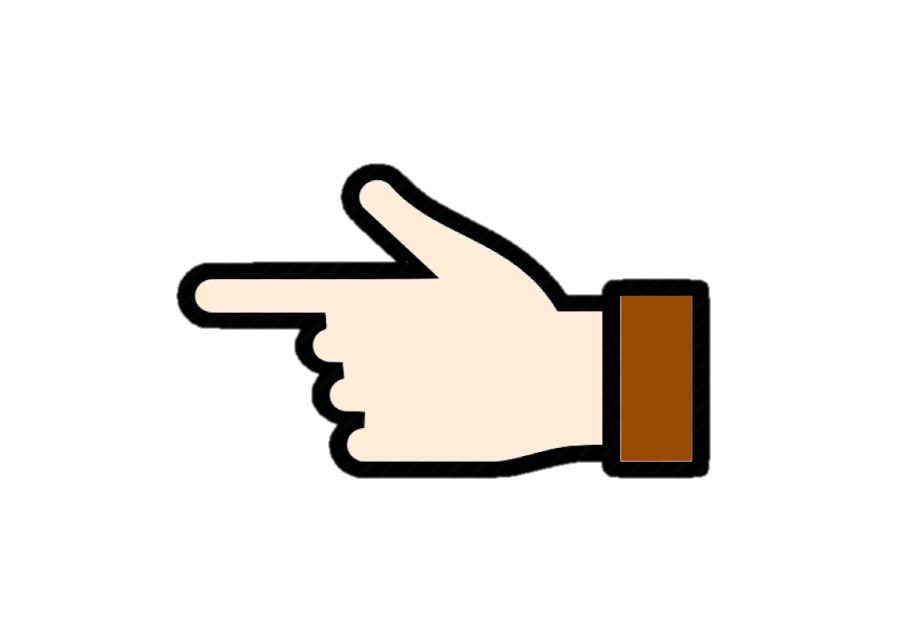 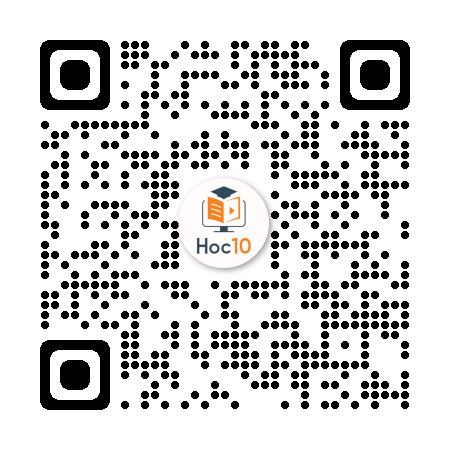